تطوير التناقضات
رمز الوظيفةINT-20-2100103 	تاريخ الإعداد: مارس 2021
إخلاء المسؤولية
تُمّول شركة Vertex Pharmaceuticals (أوروبا) المحدودة برنامج CF CARE  بالكامل. أعدت اللجنة التوجيهية المحتوى وطوّرته بدعم لوجستي وتحريري من أمانة برنامج CF CARE، ApotheCom.  وقد أُتيحت لشركة Vertex  فرصة مراجعة المحتوى والأدوات للتأكد من دقتها.
مقدمة
أُعدت هذه الوحدات من قبل لجنة توجيهية مكونة من خبراء دوليين متخصصين في التليّف الكيسي لتناول تقنيات المقابلات التحفيزية، والتي يمكن أن تشكل إطارًا فعالاً لتحسين انفتاح المرضى على التغير السلوكي. 
ينقسم محتوى المقابلات التحفيزية إلى خمس وحدات مصممة لتزويدك بالمعرفة والمهارات اللازمة لتحسين ممارساتك الفردية في المقابلات التحفيزية. يمكن تنزيل جميع الوحدات من www.cfcare.net 
تتناول هذه الوحدة تحديد الأفكار والسلوكيات المتناقضة وإعداد التناقضات.
نظرة عامة على الدورة
الإقرار بالتناقض

التعرف على التنافر المعرفي

الإنصات للأفكار والسلوكيات المتضاربة 

زيادة الوعي بالأفكار والسلوكيات المتضاربة 

تطوير التناقضات
الإقرار بالتناقض
الإقرار بالتناقض
التناقض (تكافؤ القوة) موجود دائمًا عند التفكير في التغيير وحتى مع بدء حدوث التغيير

الهدف ليس حل التناقض، ولكن منح طرفي الجدال "وقت للتحدث"

التناقض أمر طبيعي ويلزم الاعتراف به خلال المشاورات
التعرف على التنافر المعرفي
التعرف على التنافر المعرفي1,2
يشعر الأشخاص بالانزعاج عندما يعتنقون فكرتين غير متوافقتين

يؤدي الانزعاج إلى الرغبة في فعل شيء تجاه ذلك
1. Festinger L. 1957. 2. Egan LC, et al. Psy Sci 2007;18:978–983.
التنافر المعرفي
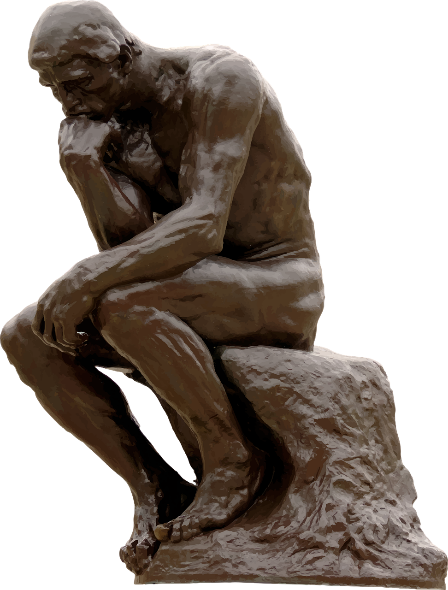 أنا شخص أتمتع بصحة جيدة ونشاط
أنا أدخن 20 سيجارة في اليوم
مصدر الصورة:  www.pixabay.com
التنافر المعرفي
عندما تكون الفكرتين غير متوافقتين، لا يمكن أن يكون كلاهما صحيحًا، ومن ثم يحدث "تنافر" (انزعاج)1,2

يعمد الأشخاص عادة إلى التقليل من شأن إحدى الفكرتين المتعارضتين بإحدى طريقتين
تغيير السلوك/الفكر
البحث عن دليل لإبقاء الوضع كما هو عليه
1. Festinger L. 1957. 2. Egan LC, et al. Psy Sci 2007;18:978–983.
التنافر المعرفي
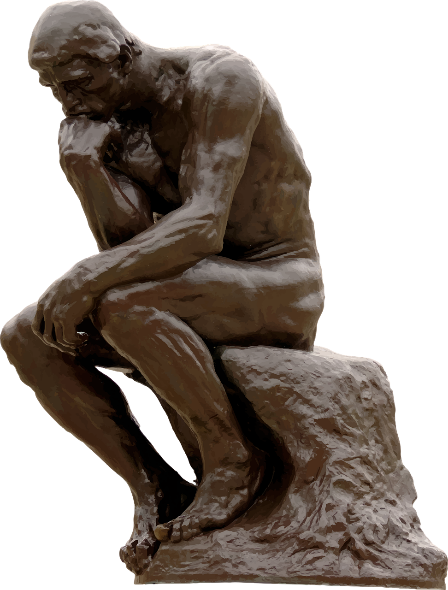 سأقلع عن التدخين
أنا شخص أتمتع بصحة جيدة ونشاط
لا بأس فالعم فريد كان يدخن بكثرة وعاش حتى سن 82  عامًا
مصدر الصورة: www.pixabay.com
[Speaker Notes: إن فكرة "أنا شخص يتمتع بصحة جيدة" و"أنا أدخن 20 سيجارة يوميًا" تخلق شعورًا بالانزعاج (التنافر). ومن أجل تقليل التنافر المعرفي، سنختار أحد الخيارين إما التغيير "سأقلع عن التدخين" أو بقاء الوضع كما هو عليه "لا بأس لأن…"  في كثير من الأحيان عندما نتعرض للضغط، ويتطلب التغيير منا الكثير من الجهد، فإننا نبدي دليلاً على بقاء الوضع كما هو عليه.]
الإنصات للأفكار والسلوكيات المتضاربة
الإنصات للأفكار والسلوكيات المتضاربة
استخدم مهارات الإنصات الفعال للإصغاء لما يلي:
"ينبغي لي أن…"
"يجب عليّ أن…"
"يقول الناس أنني بحاجة إلى …"
"أعلم أن ذلك ليس جيدًا بالنسبة لي، ولكن …"
"أعرف ما تقوله، ولكن…"
[Speaker Notes: إليك بعض الأمثلة على "الحديث عن التغيير" خلال محادثات مع المرضى.  بعبارة أخرى، التعبيرات التي تشير إلى أن الشخص متناقض بشأن وضعه الحالي وإبداء التعبيرات عن الحاجة إلى التغيير، حتى لو لم تكن هناك نية لفعل أي شيء تجاه التغيير]
الإنصات للأفكار والسلوكيات المتضاربة
غالبًا ما يعرف الناس مشكلاتهم ولكن يبقون أنفسهم بعيدًا عن الإدراك أو الوعي "العام"

عادة ما يتدربون بشكل جيد على إخفاء مشاعرهم الحقيقية (الدفاعات النفسية) لأنها غالبًا ما تثير الشعور بالانزعاج
Bowins B. Am J Psychoanal 2004;64:1–26.
[Speaker Notes: من المهم ألا تَمُرّ على نصوص المحادثة هذه بسرعة كبيرة حيث سيكون لدى الناس الكثير من الممارسات لإخفاء مشاعرهم أو مخاوفهم الحقيقية.  يتم التصرف في ذلك دائمًا بمجموعة من إجراءات الدفاع النفسي.

هناك عدد كبير من آليات الدفاع؛ وأهمها الكبت والإنكار والإسقاط والإزاحة والنكوص والتعالي.]
زيادة الوعي بالأفكار والسلوكيات المتضاربة
زيادة الوعي بالأفكار والسلوكيات المتضاربة
مراجعة متغيرات النتائج الصحية الموضوعية (مثل قياس التنفس والنمو والأيام في المستشفى) خلال الاستشارة (قد يحدث ذلك على أي حال…)

عادةً ما يؤدي طلب رأي المريض في هذه النتائج إلى رفع الوعي والإقرار بأن ذلك قد يرفع الوعي بصورة أكبر

يشير إطار عمل المقابلات التحفيزية إلى هذه المرحلة من التفكير في التغيير باعتبارها "تطوير التناقضات"1
Markland D, et al. J Soc Clin Psychol 2005;24:811–831.
[Speaker Notes: من خلال الحصول على ردود فعل حول بيانات النتائج الصحية من المريض، يمكن أن تُركّز الاستشارات على الشعور الذي ينتابه من هذه البيانات وفهمه لتأثيرها على صحته.  وبهذه الطريقة يزداد التناقض، مما يزيد من الضيق المعرفي (التنافر)، والذي قد يجبر المريض بعد ذلك على فعل شيء حيال ذلك (أي، التغيير) بدلاً من التعبير عن الدليل على بقاء الوضع كما هو عليه.  وتُعرف هذه المرحلة من المقابلات التحفيزية بتطوير التناقض، ويجب على الطبيب أن يتحكم بأعصابه للسماح للمريض بالتعبير عن تناقضه بين الإيجابيات والسلبيات.  ومع ذلك، يمكن زيادة ذلك من خلال تقييم الاستعداد للتغيير.]
تطوير التناقضات
تطوير التناقضات
لا بد من توافر شيئين لكي يحدث التغيير:
الأهمية ("أعلم أنه يجب علي التغيير")
الثقة ("أعلم أنه يمكنني التغيير")

وينتج عن الاثنين معًا "الاستعداد"
Treasure J. Adv Psychiatr Treat 2004;10:331–337.
[Speaker Notes: يعتمد الاستعداد للتغيير على الأهمية (حول التغيير) والثقة (في القدرة على التغيير).  وكما يتضح من الرسوم المتحركة التالية، كلما زادت الأهمية والثقة، زاد كذلك الاستعداد للتغيير.]
"مسطرة الاستعداد"
الاستعداد
الأهمية
الثقة
Adapted from Treasure J. Adv Psychiatr Treat 2004;10:331–337.
تطوير التناقضات:مصفوفة القرار1
يمكن أن تكون إدارة مناقشة حول إيجابيات وسلبيات التغيير طريقة مفيدة بشكل مدهش للمرضى لاكتساب مزيد من الوعي بحاجتهم إلى التغيير

من المهم أن يكون هناك وقت للتفكير في هذه المناقشة، بدلاً من أن تكون مهمة "كاملة"

تذكر أن التغيير أو الحاجة المتزايدة للتغيير ستحدث خارج نطاق الاستشارة
1. Welch G, et al. Diabetes Spec 2006;19:5–11.
[Speaker Notes: ويمكن تطوير ذلك بشكل أكبر من خلال التركيز على مصفوفة اتخاذ القرار]
تطوير التناقضات: مصفوفة اتخاذ القرار
بقاء الوضع كما هو عليه     		    التغيير
       				
فوائد


تكاليف
عادةً من خلال العمل في هذا الاتجاه
Adapted from Welch G, et al. Diabetes Spec 2006;19:5–11.
[Speaker Notes: تذكر أن تبدأ في إتمام هذه الورقة بذكر "فوائد بقاء الوضع كما هو عليه" مع الانتقال من خلال "تكاليف بقاء الوضع كما هو عليه" و"تكاليف التغيير"، انتهاءً بمناقشة فوائد التغيير.  ويمكن ترك هذه المحادثة "معلقة" بين الجلسات والمواعيد، على أمل أن يستمر المريض في تطوير أفكاره والتفكير في هذه الإيجابيات والسلبيات خلال الوقت.]
التغيير - مسؤولية مَن؟
يقرر المرضى ما يجب عليهم فعله

الفريق موجود للمساعدة، ولكن لا يمكنك التغيير بدلاً منهم

ماذا يحدث عندما ينخرط أحد الأشخاص في مناقشة حول التغيير، ولكن يستمر في مقاومة إجراء أي تغييرات فعلية؟
[Speaker Notes: من المهم ألا يشعر أعضاء الفريق بالإحباط عندما يعبر المرضى عند تناقض (أو أهمية) بشأن التغيير، ولكن لا يفعلون شيئًا حيال ذلك.  ومن المهم حقًا أن تكون متسقًا مع النهج الجديد بدلاً من التراجع إلى استجابة مقنعة ومغرية.  نظرًا لأن التغيير يقع على عاتقهم.  تحتاج الفرق إلى التصرف بمسؤولية، ولكن لا يمكنها تحمل مسؤولية التزام المريض.]
استجابة شائعة: رد الفعل التقويمي1
لماذا؟رغبتنا في تصحيح الأمور، "لتقويمها"1

ماذا يحدث؟ترتفع المقاومة
يمكن للناس أن يشعروا بالتبرير من رد فعلك
وبهذه الطريقة، لم يعد يلزمهم التفكير في الأمر بعد الآن

تلميح: إذا حصلت على "نعم ولكن…" أو "لقد حاولت ذلك بالفعل" فقد استسلمت لرد الفعل التقويمي!
1. Treasure J. Adv Psychiatr Treat 2004;10:331–337.
[Speaker Notes: إذا فعلوا ذلك، فإنه ينقل المزيد عن حاجتهم إلى الرغبة في تصحيح الأمور في وقت لا يستطيع فيه المريض التعامل مع ما قد ينطوي عليه التغيير. غالبًا ما يتم إحباط أفضل جهودنا مع تزايد مقاومة التغيير.]
الاستجابة الأفضل: التكيف مع المقاومة
لا تستجب للمقاومة بالمواجهة مهما كنت محبطًا!

استخدم مهارات الاستماع النشط وعَبّر عن تعاطفك

اعترف بوجود تناقض كالمعتاد

تكيف مع المقاومة
Welch G, et al. Diabetes Spec 2006;19:5–11.
المراجع
Bowins B. Psychological defense mechanisms: a new perspective. Am J Psychoanal 2004;64:1–26.
Egan LC, Santos LR, Bloom P. The origins of cognitive dissonance. Psy Sci 2007;18: 978–983.
Festinger L. A theory of cognitive dissonance. Stanford, CA: Stanford University Press; 1957.
Markland D, Ryan RM, Tobin VJ, Rollnick S. Motivational interviewing and self–determination theory. J Soc Clin Psychol 2005;24:811–831.
Treasure J. Motivational interviewing. Adv Psychiatr Treat 2004;10:331–337.
Welch G, Rose G, Ernst D. Motivational interviewing and diabetes: What is it, how is it used, and does it work? Diabetes Spec 2006;19:5–11.